Reconstruction of Montefiore Park & Plaza
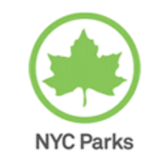 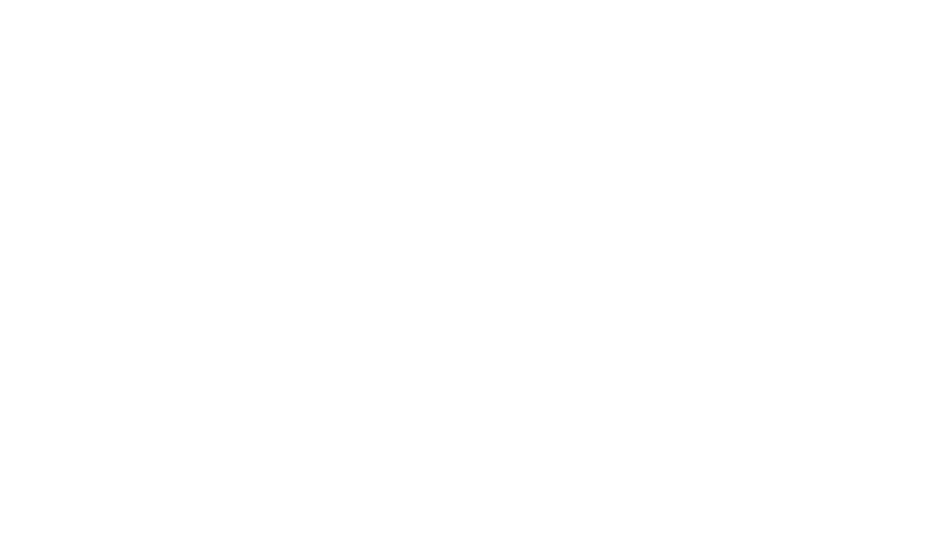 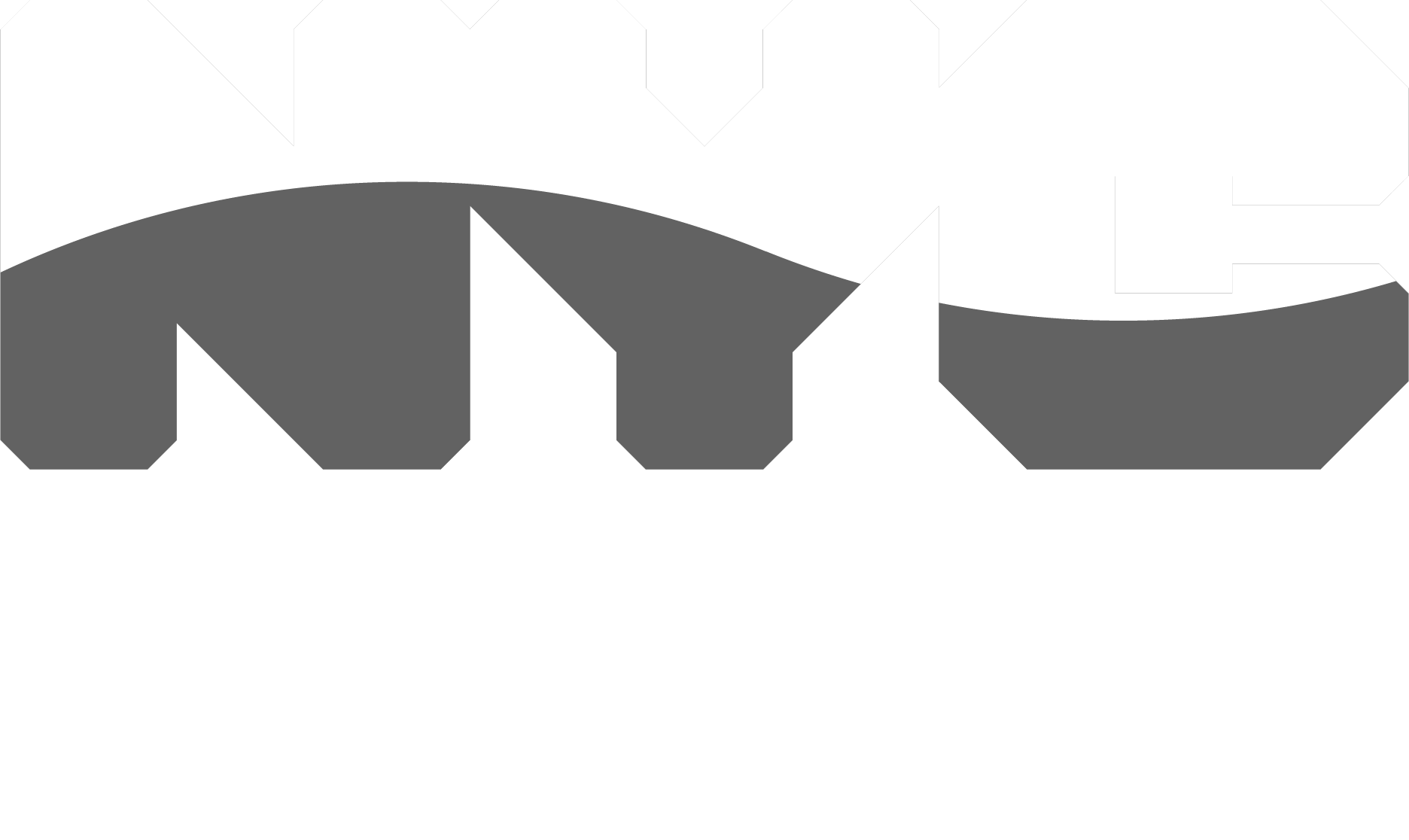 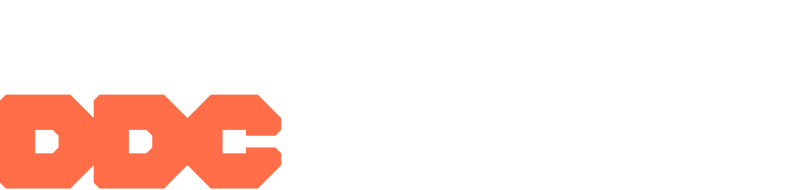 Bill de Blasio
Mayor
Lorraine Grillo
NYC DDC Commissioner
February 3, 2021
agenda
About the Project
Completed Work
Remaining Work
Park Construction Progress
Final Renderings of the Park 
Q & A
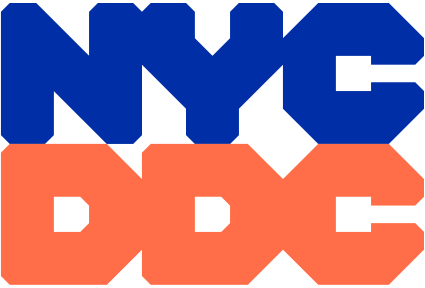 2
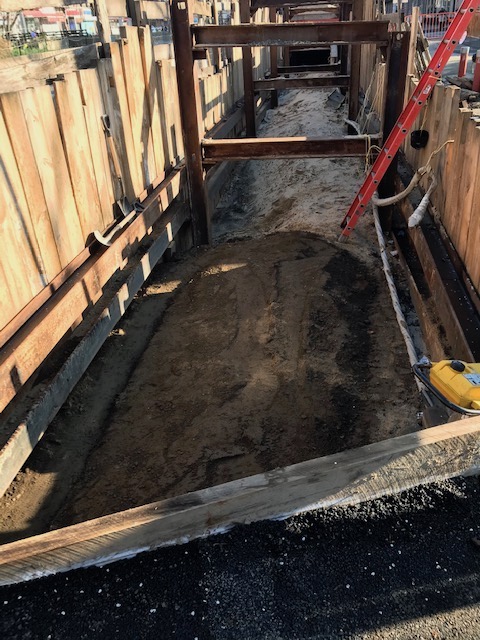 A brief description of the project
Scope of Work
Project Locations
Construction Overview
Scope of Work
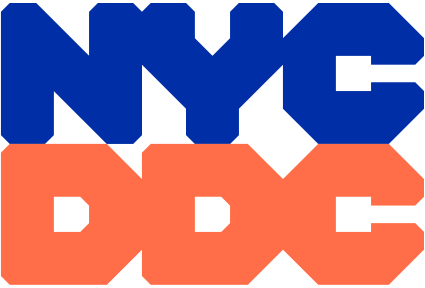 Montefiore Park is being reconstructed completely, and it includes expansion onto Hamilton Place in order to create a pedestrian plaza.
New distribution water mains and trunk main replacement improve water delivery and flow to the neighborhood including fire hydrants.
Upgrades to utilities such as Con Edison increases reliability and improves service.
4
Scope of Work (continued)
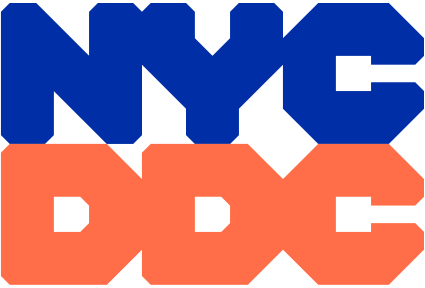 Roadway improvements consist of full street resurfacing, bus stop reconstruction, and installation of catch basins and sewer manholes for better stormwater drainage.
Streetscaping upgrades include street lighting and traffic signal work, replacement of curbs and sidewalk, narrowing of roadways at intersections, and NYC WayFinding installation.
5
Project Locations
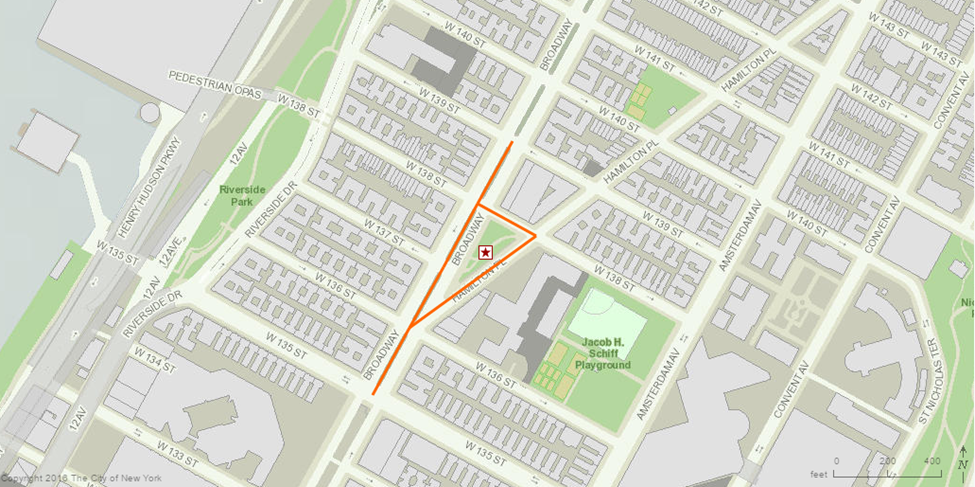 Broadway between      W135th St. & W139th St.
Hamilton Pl. between  W136th St. & W. 138th St.
W138th St. between Broadway & Hamilton Pl.
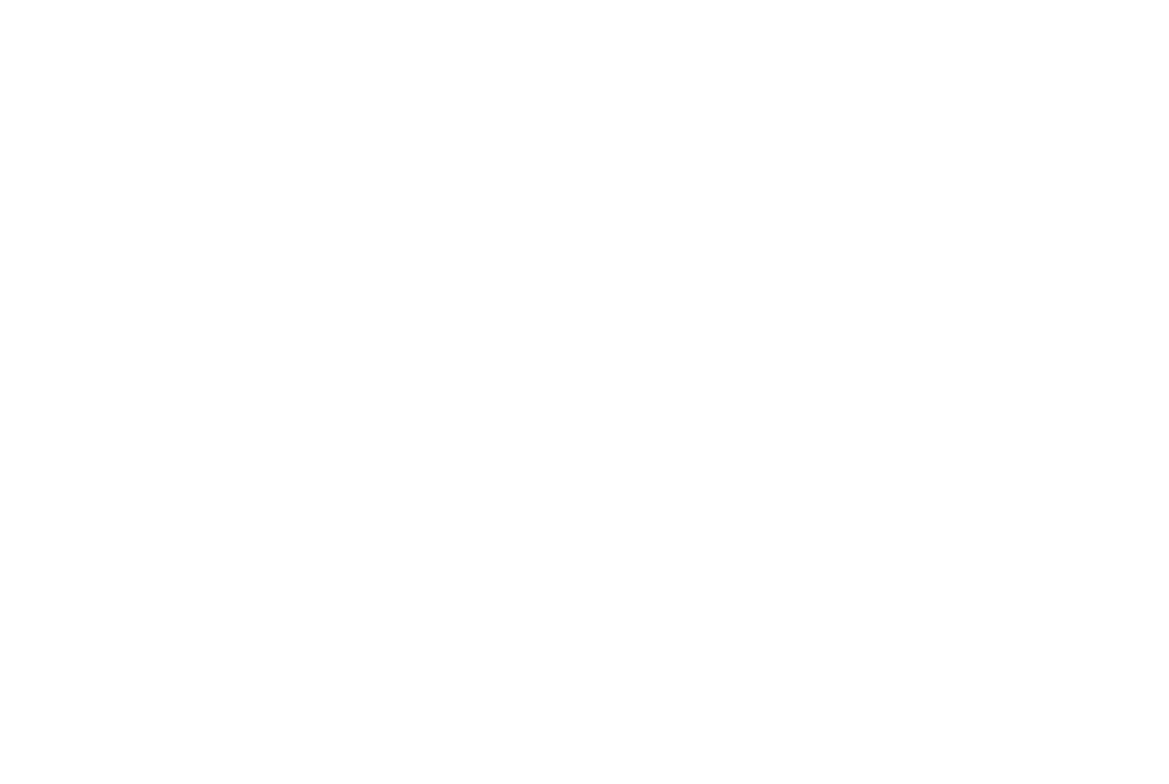 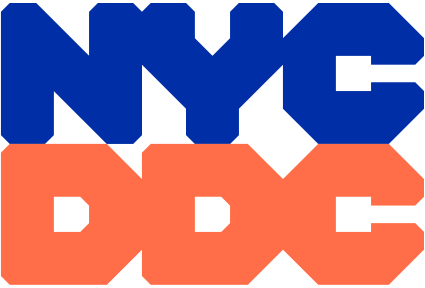 Construction Overview
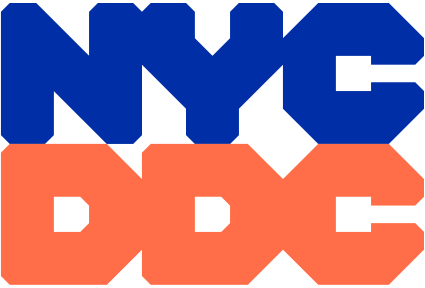 Completed Work:
New Water Mains & Trunk Main Replacement 
Private Utility Upgrades
New Catch Basins & Sewer Manholes Installation
Full Street Resurfacing & Bus Stop Reconstruction
7
Construction Overview
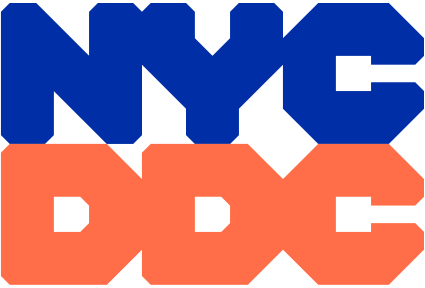 Remaining Work In Progress:
Park & Plaza Reconstruction including new benches, drinking fountain, granite paving and walls, lampposts, planting areas with trees, and steel fencing (for planting areas only)
Streetscaping including completion of sidewalk replacement and NYC WayFinding installation
8
CLICK TO EDIT HEADLINE TEXT
Edit text
PARK CONSTRUCTION 
PROgress PHOTOS
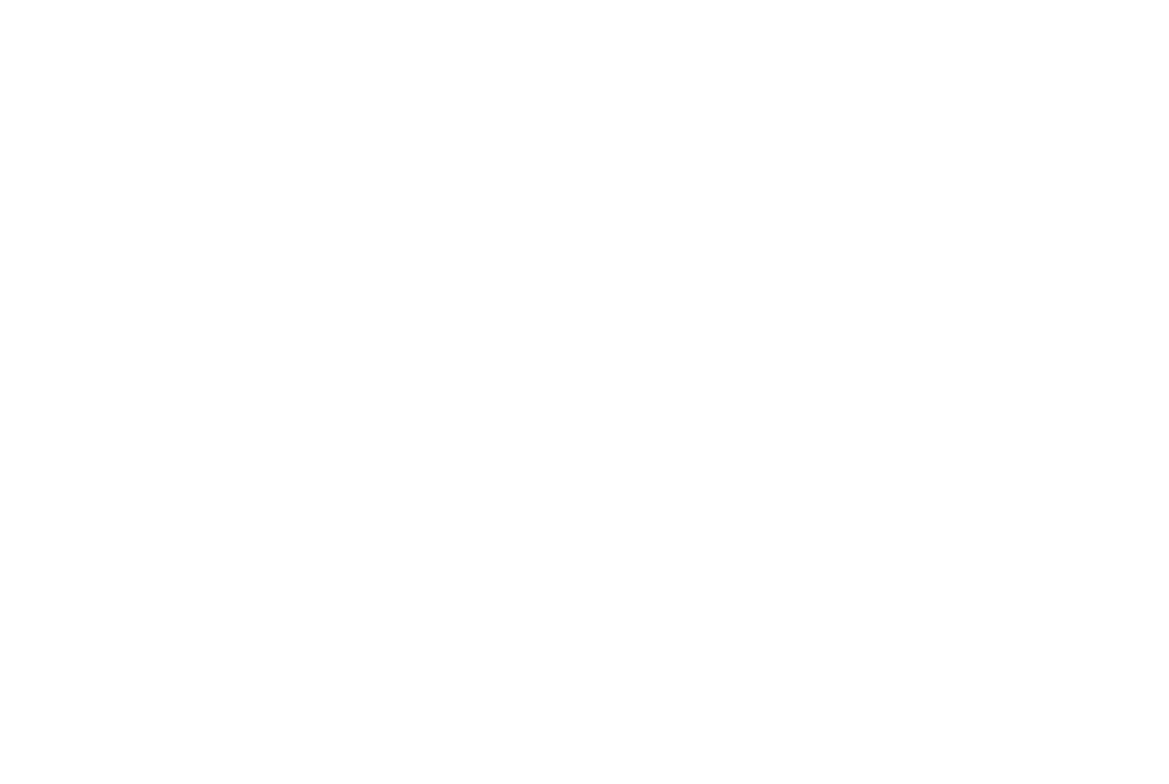 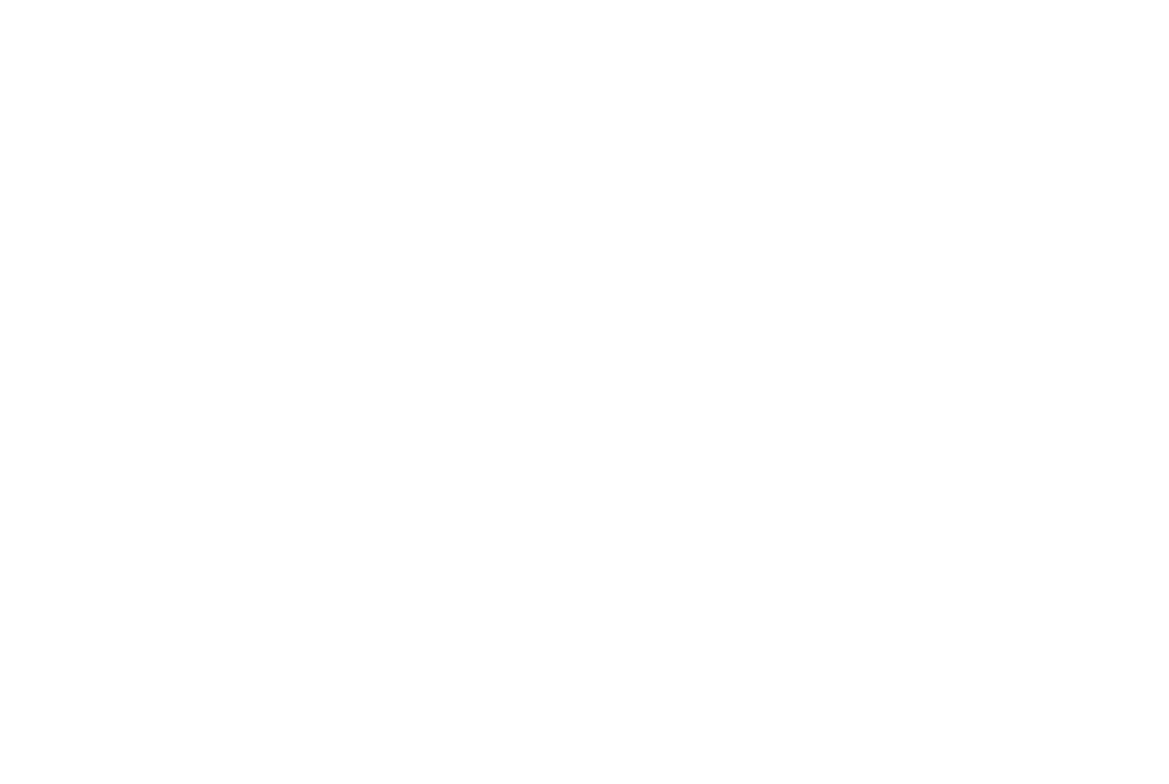 9
9
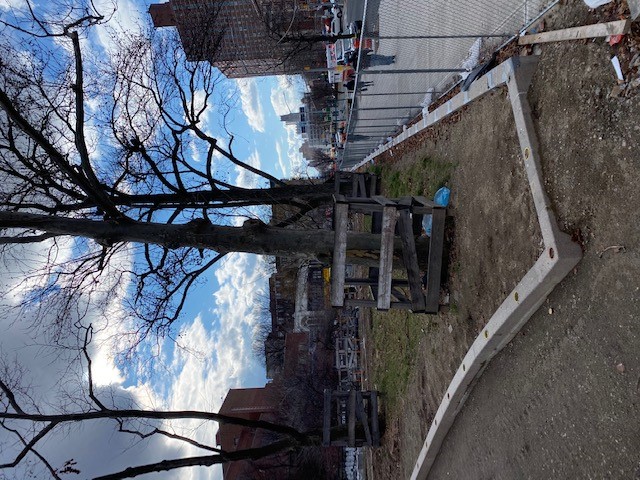 Granite Walls & Headers around West Planting Area
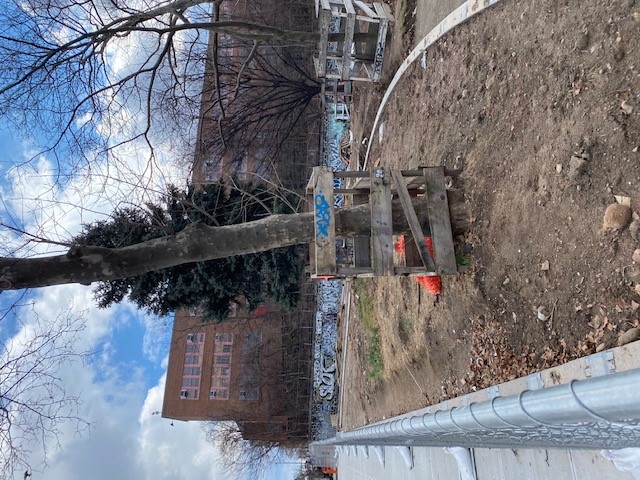 Granite Walls & Headers around North Planting Area
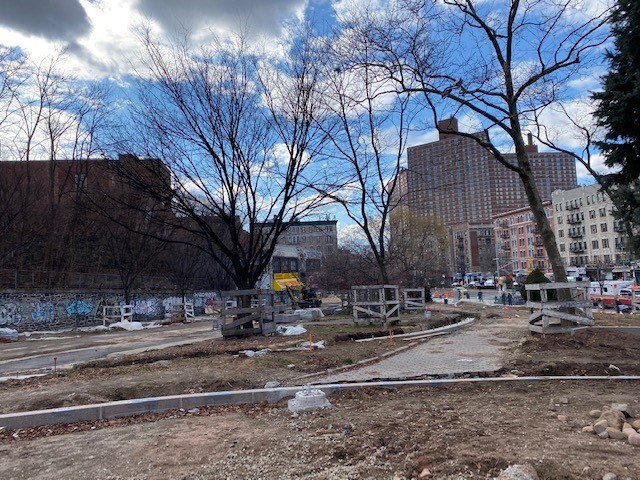 Foundation for Lamppost
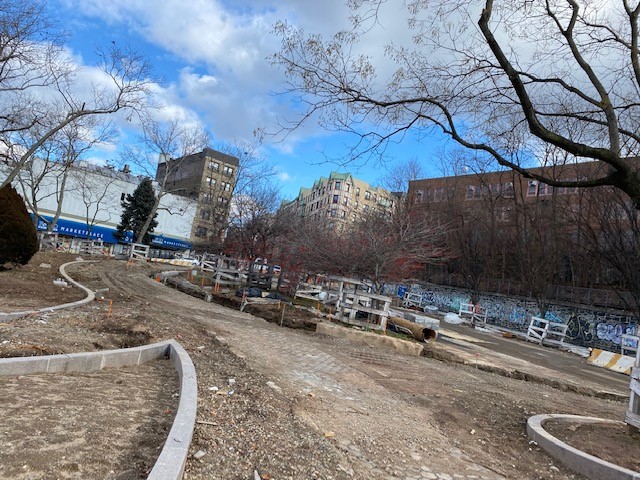 Excavation for Precast Concrete Paving
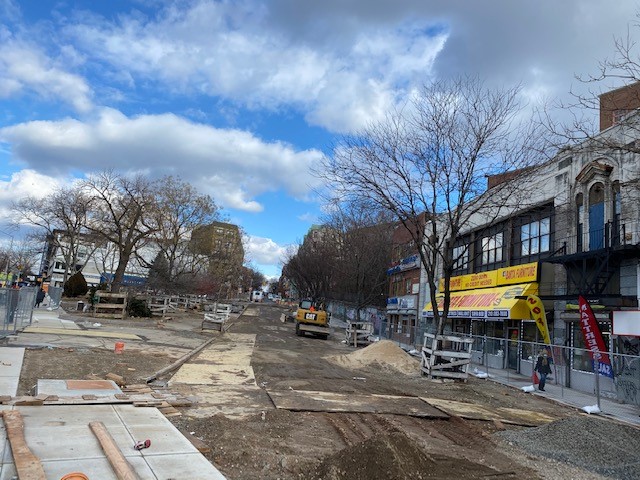 Excavation/ Demolition/ Grading of Hamilton Pl. between Broadway & W138th St. (for expanding park/plaza limits)
CLICK TO EDIT HEADLINE TEXT
Edit text
FINAL RENDERINGS OF THE PARK ANTICIPATED COMPLETION DATE: 
SUMMER 2021
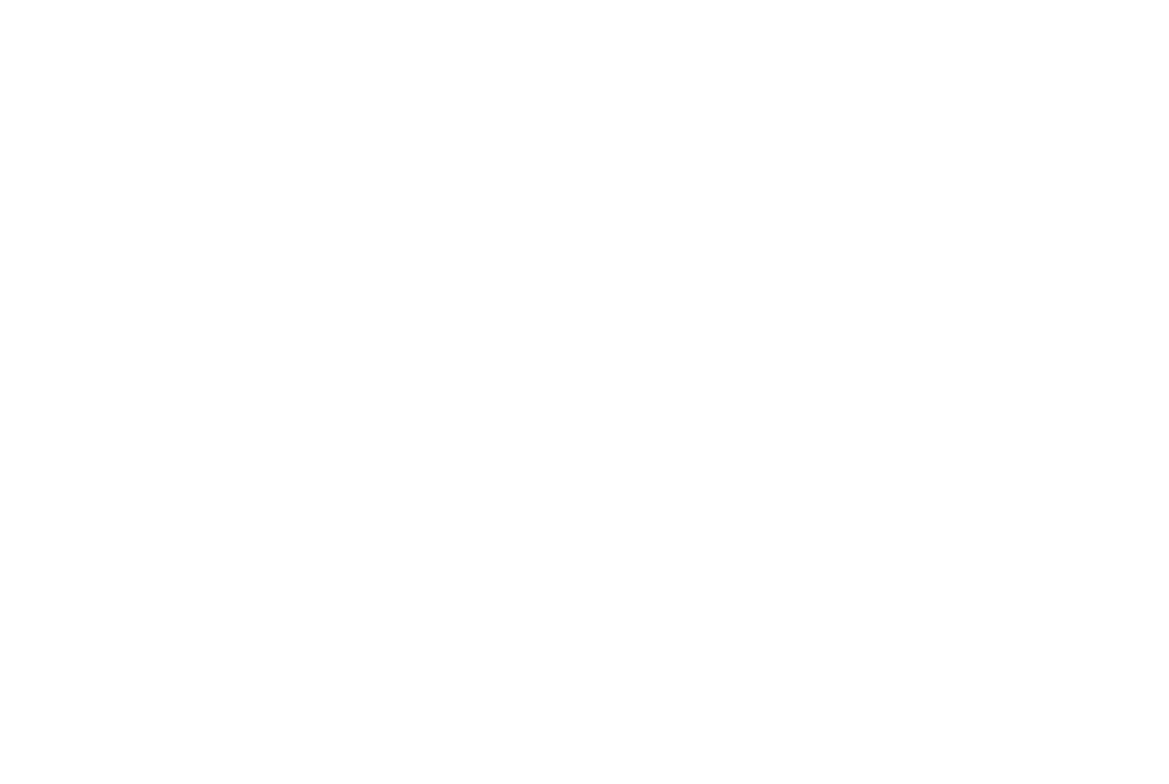 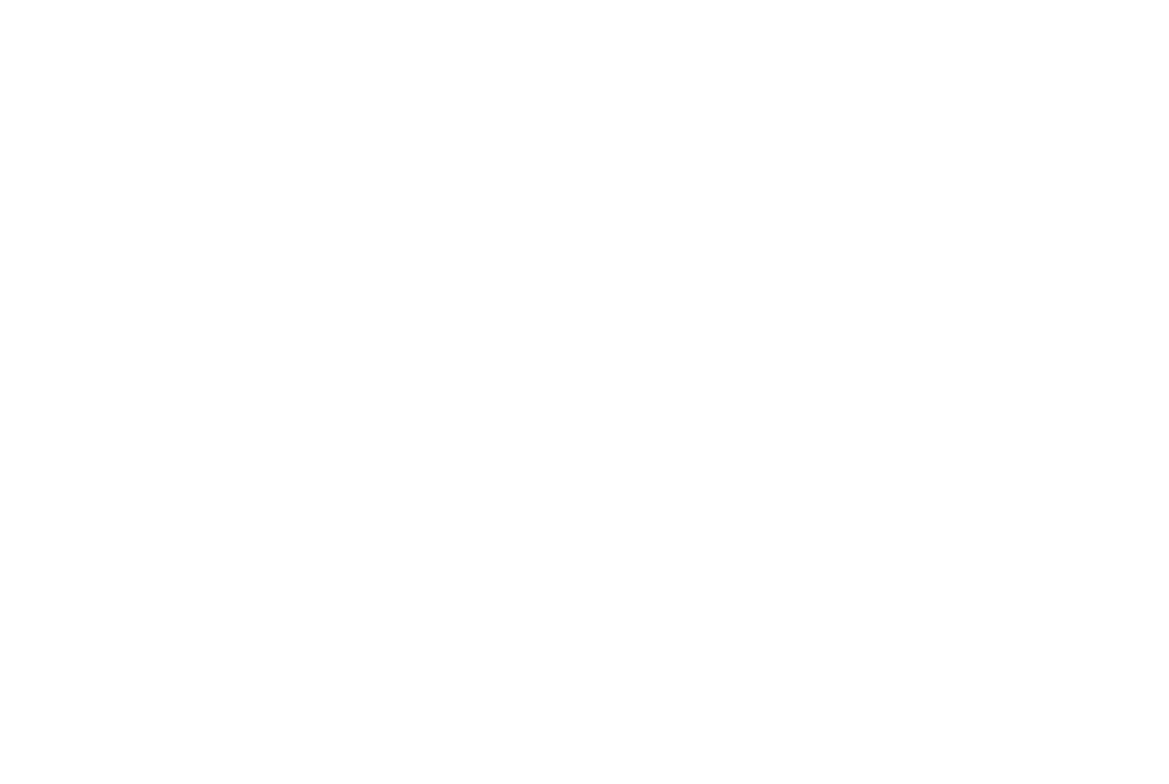 15
15
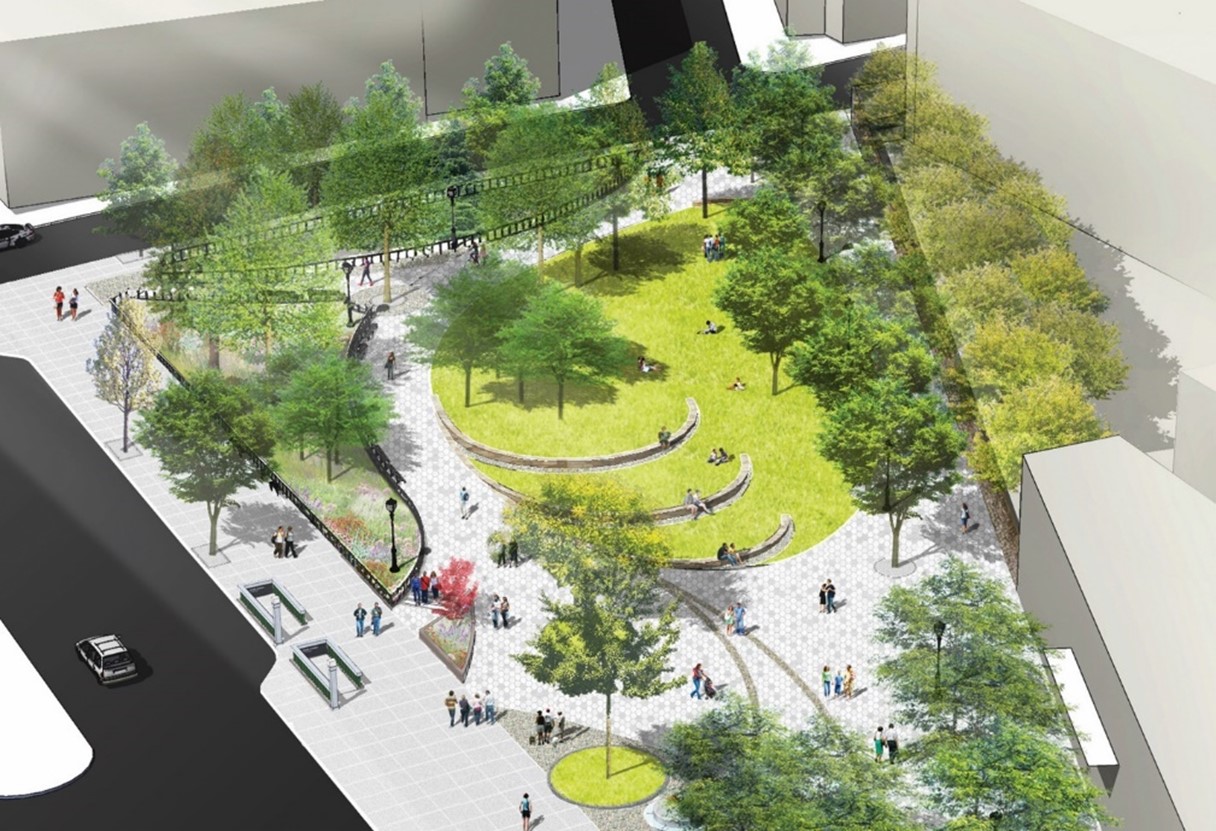 Rendering of New Granite Masonry Wall at South Side of Lawn
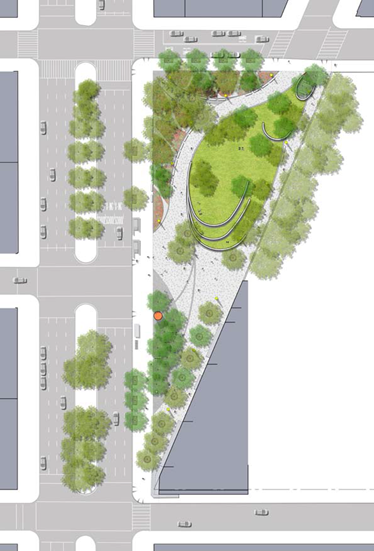 General Aerial View of New Park
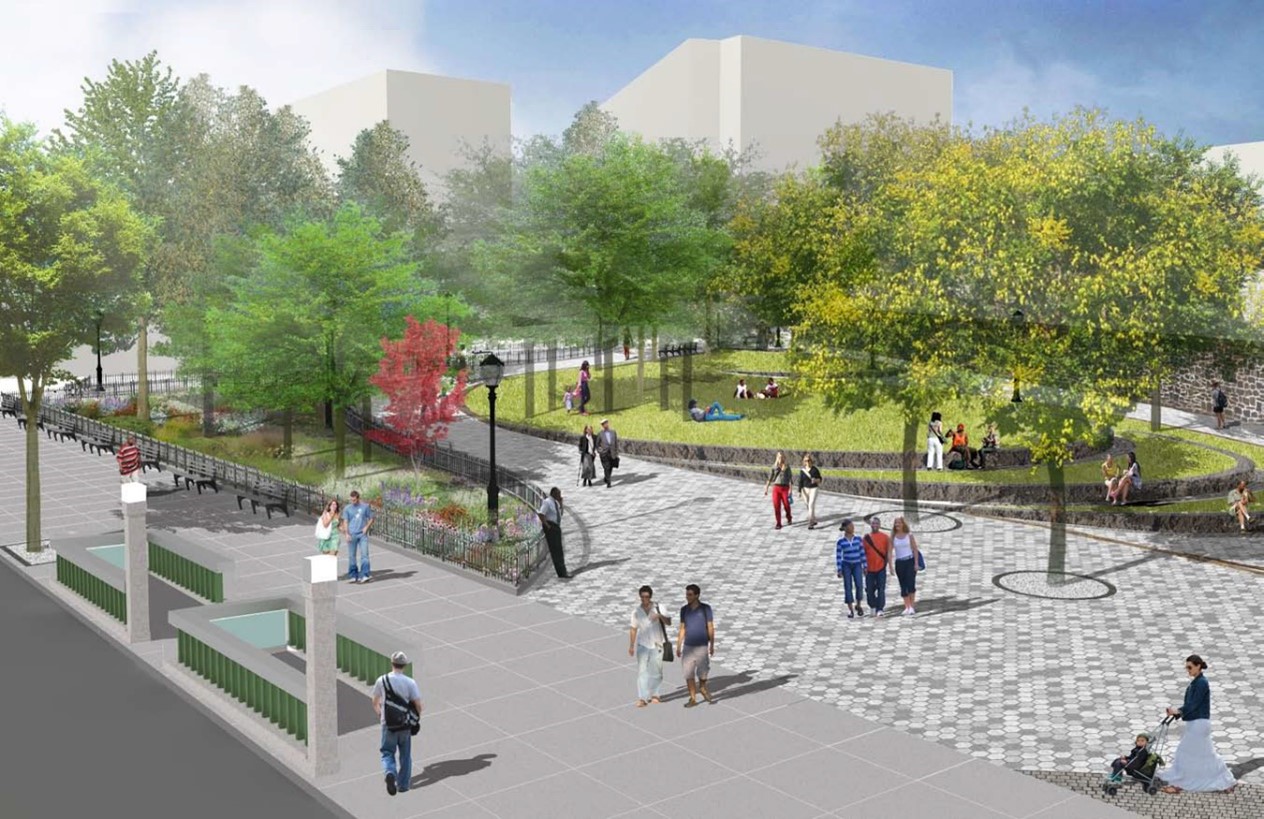 View of New Park Looking Northeast
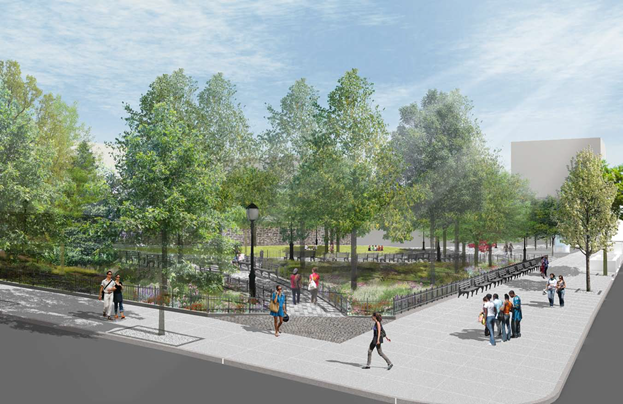 View of New Park Looking Southeast
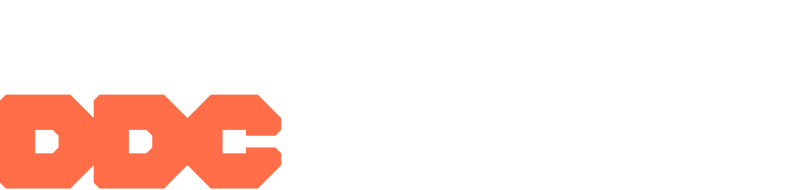 Thank you!

Q&A